Horizon 2020
introduction
What is Horizon 2020?
The European Union’s funding instrument for research and innovation from 2014-2020

Budget of EUR 70,2 billion
From research to innovation – from basic research to bringing ideas to the market
Focus on societal challenges EU society is facing (e.g. health, clean energy, food security, integrated transport)
Promise of simplified access for all
Horizon 2020 structure
Widening Participation; Science with and for Society
European Institute of Innovation and Technology (EIT)
Joint Research Centre (JRC)
EURATOM
Smart cities and communities
Sustainable food security
Thinking outside the structure
Personalising health and care
New ideas for Europe
Blue growth
Disaster resilience
Digital security
Waste
Mobility for growth
Energy Efficiency
Water innovation
Competitive low-carbon energy
3 Pillars, 3 key objectives
Rationale for 3 Pillars
Clear distinction between funding for bottom-up, excellence-based research (Pillar 1: Excellent Science) and research addressing specific challenges (Pillar 3: Societal Challenges)

Dedicated part of the programme targeted primarily at Small and Medium-Sized Enterprises (SMEs) (Pillar 2: Industrial Leadership)

Programme integrates funding for research and innovation projects             funding for innovation projects within all 3 pillars

Clear and detailed definitions of each pillar’s key objectives
Horizon 2020
A different approach
From FP7 to Horizon 2020
FP7
Horizon 2020
Integrates FP, EIT, CIP
Societal Challenges
Strong industry focus overall		
Covering the entire cycle from basic idea to market
Single reimbursement rate for all
Framework Programme	
Research themes
SME participation important
Growing importance of innovation	
Range of funding rates, complex rules
Work Programmes
Two-year work programmes for 2014-15

Harmonised structure across all EC Directorate-Generals

Strategic Programme defines overall focus areas

Topics structure: “Specific challenge”, “Scope”, “Expected Impact”
Horizon 2020
Basic participation details
Who will be eligible for funding?
28 EU Member States (Croatia joined in 2013)
Associate Countries (similar list to FP7 expected)
Still under negotiation
Some might not sign agreement in time for Horizon 2020 start but can still apply as long as the agreement is signed in time for grant signature.
Third countries (funding will depend on GDP)
BRIC no longer eligible for funding
Project types
Horizon 2020
Pillar 1 – Excellent Science
Excellent Science
Excellent Science
Total budget = €21.6 billion
Brings the four programmes together for first time
New Committee structure: one Programme Committee for ERC / MSCA / FET; one for RI
Integration under one pillar should bring greater cohesion
Overall objective: “to strengthen the excellence of European research.”
Horizon 2020
European Research Council
ERC in Horizon 2020 – What can be Funded?
The ERC seeks to fund the best ‘frontier research’ proposals submitted by excellent researchers, with excellence as the single peer review criterion.

Will fund projects led by a Principal Investigator, if necessary supported by a team (no need for pan-European collaboration).

Will operate on a ‘bottom-up’ basis, without pre-determined research priorities. 25 panels in 3 domains which proposals can be submitted to: 
Physical Sciences and Engineering
Life Sciences
Social Sciences and Humanities
ERC in H2020– Five Schemes
Please see the ERC’s April 2013 statement on the timing of the 2014 calls: http://erc.europa.eu/update-ERC-calls-proposals-2014
ERC in H2020– Continuity with FP7
Expected to continue and to be allocated the largest amount of funding:
“The ERC shall give particular priority to assisting excellent starting researchers to make the transition to independence by providing adequate support at the critical stage when they are setting up or consolidating their own research team or programme”.

The current eligibility windows for Principal Investigators (2 to 7 years post-PhD for Starting Grants, 7 to 12 years post-PhD for Consolidator Grants) are expected to remain the same*.
*Please note that this is still to be confirmed within the final Horizon 2020 legislative text.
ERC in H2020– Continuity with FP7
Expected to be maintained within the new programme:

“The ERC will also continue to provide appropriate levels of  support for established researchers”

The current eligibility requirements (an excellent track record of research achievements during the last 10 years, no specific PhD requirement) are expected to remain the same*.
*Please note that this is still to be confirmed within the final Horizon 2020 legislative text.
ERC in H2020– Continuity with FP7
Funds ambitious proposals submitted by a group of 2 to 4 PIs
No call for this pilot scheme is expected to be launched in 2014
But could also continue within Horizon 2020, as a limited part of the ERC’s portfolio of schemes:

“The ERC shall also give support, as necessary, to emerging new ways of working in the scientific world with the potential to create breakthrough results and facilitates exploration of the commercial and social innovation potential of the research which it funds”.
ERC in H2020– Continuity with FP7
Scheme for ERC grant holders to establish the innovation potential of an idea developed during the course of an ERC-funded project

Maximum grant: €150,000

Expected to continue within Horizon 2020
Horizon 2020
Marie Skłodowska-Curie Actions
MSCA in Horizon 2020
Operates in a ‘bottom-up’ basis, open to all research and innovation areas

Mobility is a key requirement

Key areas supported:
Fostering new skills by means of excellent initial training of researchers
Nurturing excellence by means of cross-border and cross-sector mobility
Stimulating innovation by means of cross-fertilisation of knowledge
Co-funding of activities
MSCA – 4 Schemes
Innovative Training Networks
Participants defined as ‘academic’ and ‘non-academic’

Early stage researchers (ESRs) only 


The Innovative Doctoral Programme strand will move to the COFUND scheme. 

The ITN scheme consists of 3 strands:
European Training Networks (minimum of three participants) 
Joint Doctorates (at least three academic participants who can deliver a doctoral degree) 
European Industrial Doctorates (one academic participant and one  non-academic participant)
Individual Fellowships
2 strands in IF scheme:

Outgoing Fellowship - (MS/AC to third country), with 					    mandatory return phase 
European Fellowship - (any country to MS/AC) 

 2 main changes to FP7:
Optional intersectoral secondment in a MS/AC during the fellowship 
ICPC return phase could be removed
Research and Innovation Staff Exchange
Focused on exchange of staff

Amalgamation of IAPP and IRSES with 7 main changes
Project to be based on new or existing ‘joint research project’ 
Participants - ‘academic’ / ‘non-academic’  NOT  ‘public sector’ /‘private sector’ 
Minimum 3 participants - 3 different countries (2  MS/AC) 
If all participants  MS/AC, minimum 1 academic +1 non-academic participant from different countries 
Secondment period  - 1 to 12 months- doesn’t need to be continuous 
One simplified funding system- ‘unit cost’ with country co-efficient factors 
Projects between 50-500 research months
COFUND
Supports 2 programmes:
Doctoral programmes (Innovative Doctoral Programmes) 
Fellowship programmes 

 Funding model in COFUND will differ from FP7
Standard ‘unit costs’- fixed amounts per researcher /year 
Maximum EU contribution to single legal entity/ year 
Programmes up to 60 months 
Shorter time to grant 
All researchers should be covered by full social security
Principles of the Charter and Code should set out provisions for ESRs
Useful Links
Website
www.ukro.ac.uk/mariecurie

UKRO Subscriber web pages on Marie Curie Actionswww.ukro.ac.uk/subscriber/fp7/people

Commission’s Marie Curie Actions websiteec.europa.eu/research/mariecurieactions
Horizon 2020
Future Emerging Technologies
Overview of FET Activities
Expanded from ICT and Energy to be used as cross-cutting funding scheme
Supports frontier research: alternative ideas, concepts or paradigms of risky or non-conventional nature
2014-2015 Draft Work ProgrammeFET-Open
Non-topical and Non-descriptive

Characteristics
Long Term Vision and S&T targeted
Foundational – develop the basis for a new kind of technology
High-Risk – complex projects that cross multiple disciplines
Novelty – new ideas and concepts, not incremental
Interdisciplinary

Two Types of Projects
Early Proof of Principle of a new technological possibility, together with its scientific basis, as foundational contribution for a radically new line of science and technology research; or
Establish a solid baseline of feasibility and potential for a new technological direction, ready for early take-up with an early-stage emerging innovation ecosystem of high-potential actors.
Involve new and high-potential research and innovation players
2014-2015 Draft Work Programme FET- Proactive
Objectives
Nine Candidate Topics
Exploratory: to stimulate the exploration of a variety of directions by building up critical mass of researchers and groups

Path finding: translating science into concrete technological directions by projects that build on proof of concept, while high risk, to take them to the next level of development
Time for Time
Constructive Symbiosis
Adaptive bottom-up construction
New possibilities at the nano-bio-chem interface
Knowing, doing, being
Ecological technology
Exploiting light-matter interactions
Quantum technologies
Global Science System
Useful Links
FET pages on CORDIS
http://cordis.europa.eu/fp7/ict/programme/fet_en.html
Horizon 2020
Pillar 2 – Industrial Leadership
Pillar 2 – Industrial Leadership
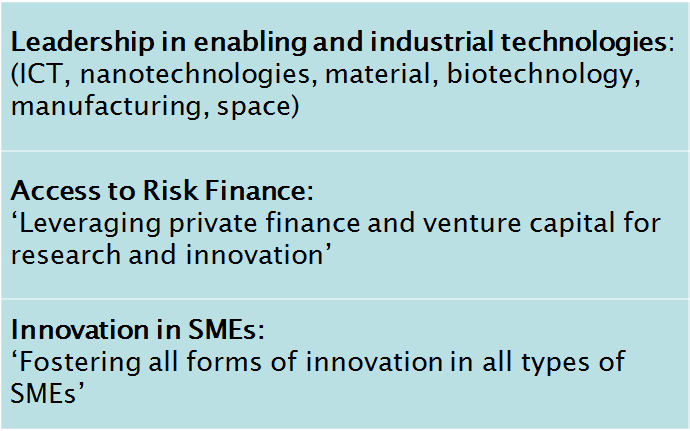 Pillar 2: Rationale
Strategic investments in key technologies (e.g. advanced manufacturing, micro-electronics) underpin innovation across existing and emerging sectors
Europe needs to attract more private investment in research and innovation
Europe needs more innovative SMEs to create growth and jobs
Horizon 2020
Leadership in Industrial and Enabling Technologies (LEIT)
LEIT
Emphasis on combining enabling technologies to find solutions for societal challenges – particularly energy efficiency targets, sustainability and climate change objectives
Cross-cutting themes:
Integration of technologies
Demonstration of capacity to make and deliver innovative products and services
User and customer pilots to prove feasibility and added value
LEIT Funding instruments
Collaborative projects similar to NMP theme under FP7
Multi-disciplinary, multi KET approach
Pre-commercial / pre-competitive stage funding
Focus on tackling common technological barriers
Expectation of strong SME involvement

Public Private Partnerships: PPP
50% of LEIT budget
Leading role for industry in defining research priorities
Cross reference to KET focus areas
ICT strongly featured
SME targeted / demo projects
LEIT – Key Enabling Technologies
Strong focus on industrial involvement and applied research
Developing industrial capacity in focus areas: 
Key Enabling Technologies (KETs)
Micro- and nano-electronics,
Photonics
Nanotechnologies
Advanced Materials
Biotechnology
Advanced Manufacturing and Processing
Horizon 2020
ICT in Leadership in enabling and industrial technologies (LEIT)
ICT in LEIT - Challenges
New generation of components and systems
Advanced Computing
Future Internet
Content technologies and information management
Robotics
Micro- and 
nano-electronic technologies/
Photonics
Cross-cutting and horizontal activities and International Co-operation
Future Internet Public Private Partnership
What are the priorities for funding?
Six Challenges + international co-operation, horizontal activities and Future Internet PPP
Two Key Enabling Technologies in LEIT:
Micro-/nanoelectronics and photonics
Cross cutting KETs actions to develop innovative products
ICT Challenges
A new generation of components and systems
Reinforcing EU stronghold positions in electronics, microsystems and embedded systems.
From smart integrated components to cyber-physical systems
Advanced Computing
Reinforcing and expanding EU low-power ICT industrial strengths
Complementarities with FET, Research infrastructures, JTI ECSEL
Future internet
Address most critical technical aspects for the internet to be ready to support future expectations
ICT Challenges
Content technologies and information management
Strengthen EU position as provider of digital content and data products and services
New tools to model, analyse and visualise vast amounts of data
Big data, machine translation, tools for creative industries
Robotics 
Advance robot capabilities
ICT Challenges
Micro- and nanoelectronics and photonics 
Addresses research in the two Horizon 2020 ICT Key Enabling Technologies (KETs)
Micro- and nanoelectronics KET implemented by 
JTI ECSEL: multi-disciplinary industry-driven research technology development (Technology Readiness Levels 2-8)
within European Commission: generic technology development focused on advanced research/technology development (lower Technology Readiness Levels)
Photonics KET covers photonics Public Private Partnership (PPP) and activities address the whole innovation chain
Draft Work Programme for 2014-15
Mostly CPs (100/70%) and some inducement prizes
Most topics include funding for different project types, often have a strand on RTD actions and one on Innovation actions within the same topic
Topic for cross-cutting ICT KETs
Factories of the Future (PPP FoF) Call
3 ICT topics (+Advanced Manufacturing topics)
Horizon 2020
Space
Space
To foster a cost-effective competitive and innovative space industry and research community to develop and exploit space infrastructure to meet future Union policy and societal needs

Develop innovative space technology from idea to demonstration in space
Use space data for scientific, public and commercial purposes
Work with Member States’ and European Space Agency research activities
Boost Space industry competitiveness and capacity for innovation
Use European space infrastructure to full capacity 
International cooperation in space science and exploitation

Note that infrastructure development of Galileo and GMES (now Copernicus) funded outwith Horizon 2020
Draft Work Programme
Work programme divided into three areas 
New satellite navigation applications – 4 topics
Earth observation
Space enabled applications - 2 topics
Tools for access to space data – 6 topics
Competitiveness of the European Space Sector
Protecting European assets in/from space – 4 topics
European competitiveness in space technology – 8 topics
Space science – 4 topics
International co-operation – 4 topics
Outreach and communication – 3 topics
[Speaker Notes: 24 CP 100% calls
4 CP 70% calls
7 CSA calls

Satellite navigation applications calls to be managed by European GNSS Agency (GSA)
All other calls managed by REA

Topics are either for 2014 or 2015 call – two deadlines are mentioned: April 2014 and November 2014]
Horizon 2020
LEIT PPPs
PPPs in LEIT
Factories for the Future: FoF
Energy Efficient Buildings: EeB
Photonics   
Sustainable Process Industries through Resource and Energy Efficiency: SPIRE

Expected to show continuity from NMP theme under FP7. 
Roadmaps all in the public domain
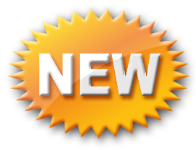 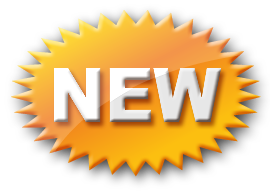 Horizon 2020
Pillar 3 – Societal Challenges
Societal Challenges rationale
Concerns of citizens and society + EU policy objectives

Breakthrough solutions come from multi-disciplinary collaborations, including social sciences and humanities

Addressing challenges requires full research & innovation cycle, from research to market

Focus on policy priorities without predetermining technologies or types of solutions to be developed
Focus area/Challenge map
Sustainable food security
Energy efficiency
Blue Growth
Low carbon energy
Water innovation
Energy Challenge
Food Challenge
Smart Cities
Transport
Challenge
Waste: a resource
Climate Challenge
Mobility for growth
Health Challenge
Disaster resilience
Security
Challenge
IIR
Challenge
Digital security
Personalising Health Care
Overcoming the crisis
Horizon 2020 – Societal Challenge 1
Health, demographic change and wellbeing
Horizon 2020 Health - Context
EIP Active and Healthy Ageing
Health, Demographic Change and Wellbeing
Health for Growth
More Years, Better Lives
Neurodegenerative Disease
Antimicrobial Resistance
Structural Funds
Ambient Assisted Living
Research
Innovation
Deployment
Draft Work Programme for 2014-15
Calls divided into the 8 specific activity areas
Understanding  health, aging and diseases (2 topics)
Effective health promotion, diseases prevention, preparedness and screening (6 topics)
Improving diagnosis (3 topics)
Innovative treatments and technologies (6 topics)
Advancing active and healthy aging (3 topics)
Integrated, sustainable, citizen-centred care (7 topics)
Improving health information, data exploitation and providing an evidence base for health policies and regulation (5 topics)
Co-ordination activities e.g. AHA EIP; More years, Better Lives; Global Alliance for Chronic Diseases

Types of projects to be funded:

Collaborative projects 
Pre-commercial procurement
Public procurement of innovation
Coordination and Support Actions 
5 x ERA-NETs 
1 topic to be funded via the SME Instrument
Useful Links
Innovative Medicines Initiative homepage -http://www.imi.europa.eu/
European and Developing Countries Clinical Trials Partnership homepage - http://www.edctp.org/ 
More Years Better Lives homepage - http://www.jp-demographic.eu/
Joint Programme on Neurodegenerative Disease homepage - http://www.jp-demographic.eu/ 
Joint Programme on Antimicrobial Resistance homepage - http://www.jpiamr.eu/
Horizon 2020 – Societal Challenge 2
Food Security, Sustainable
Agriculture, Marine and Maritime
Research and the Bio-economy
What are the priorities for funding?
What are the priorities for funding? Specific Activities #1
1. Sustainable agriculture and forestry
developing more sustainable and productive agriculture and forestry systems 
developing services for thriving rural livelihoods
mitigation of climate change

2. Sustainable and competitive agri-food sector for a safe and healthy diet
developing healthy and safe foods 
enabling better consumer choices, and competitive food processing methods which use less resources
making the food sector more competitive
Specific Activities #2
3. Unlocking the potential of aquatic living resources
securing food supplies by developing sustainable and environmentally friendly fisheries 
increasing the competitiveness of European aquaculture
boosting marine innovation through biotechnology

4. Sustainable and competitive bio-based industries
transforming conventional industrial processes and products into bio-based resource and energy efficient ones
developing integrated bio-refineries 
better use of biomass from primary production
Draft Work Programme for 2014-15
Calls divided into the four specific activities, plus a number of topics within two ‘Focus Areas’:

Sustainable agriculture and forestry (5 topics)
Sustainable and competitive agri-food sector (4 topics)
Unlocking the potential of aquatic living resources (5 topics)
Sustainable and competitive bio-based industries (6 topics)
Focus area on sustainable food security (17 topics)
Focus area on blue growth (17 topics)
plus 1 topic each under other focus areas on Waste and Personalising Health and Care

Types of projects to be funded:

Collaborative projects (CP) with 100% reimbursement rates, and first market replication projects (CP-CTM) with 70% reimbursement rates
Coordination and Support Actions (CSA)
2x ERA-NETs 
3x topics to be funded via the SME Instrument
Also: Public-Private Partnership on Bio-Based Industries
[Speaker Notes: The draft Food Sec WP for 2014-15 does not contain any information on call dates or budgets, but does give an indication of the year that a particular topic will be funded. No indication is provided on whether calls will be single or two stage.

The 3 topics to be funded via the SME instrument are: 
Towards more resource-efficient food processing methods
Novel sustainable sources of proteins
Edible oils and fats

The 2 ERA-NETs are: 
Sustainable and resilient agriculture for food and non-food systems in the bioeconomy
Public Private Partnerships in the bioeconomy

The Bio-Based Industries PPP is expected to be allocated €1 billion from the budget from this challenge, which will finance public organisations’ participation in its calls. See several previous UKRO articles, including the 2013 conference session with Barry Verachtert, for more details.]
Useful Links
European Commission pages on EU-funded research on the bioeconomy, plus details of new EU Bioeconomy Strategy:
http://ec.europa.eu/research/bioeconomy/policy/ 

European Commission pages on EU ‘Blue Growth’ strategy:
http://ec.europa.eu/maritimeaffairs/policy/blue_growth/index_en.htm 

European Innovation Partnership on Agriculture:
 http://ec.europa.eu/agriculture/eip/ 

Joint Programming Initiative on Agriculture, Food Security and Climate Change (UK among the participating countries):
 http://www.faccejpi.com/
Horizon 2020 – Societal Challenge 3
Secure, Clean and Efficient Energy
What are the priorities for funding?
Reducing energy consumption and carbon footprint by smart and sustainable energy use
Low cost, low carbon energy supply
Alternative fuels and mobile energy sources
A single, smart European electricity grid
New knowledge and technologies
Robust decision making and public engagement
Low cost, low carbon energy supply
Projects implementing the main aims of the 
European Strategic Energy Technology 
(SET) Plan will be a big priority
What are the main areas for funding? Priorities include:
1. Reducing energy consumption and carbon footprint by smart and sustainable use
Bring to mass market technologies and services for a smart and efficient energy use
Unlock the potential of efficient and renewable heating-cooling systems
Foster European Smart cities and Communities

2. Low-cost, low-carbon electricity supply
Develop the full potential of wind energy
Develop efficient, reliable and cost-competitive solar energy systems
Develop competitive and environmentally safe technologies for CO2 capture, transport, storage and re-use
Develop geothermal, hydro, marine and other renewable options
What are the main areas for funding? Priorities include:
3. Alternative fuels and mobile energy sources
Make bio-energy more competitive and sustainable
Reducing time to market for hydrogen and fuel cells technologies
New alternative fuels

4. A single, smart European electricity grid

5. New knowledge and technologies

6. Robust decision making and public engagement

7. Market uptake of energy innovation
Draft Work Programme for 2014-15
Calls for proposals divided into three Focus Areas: 









Types of projects to be funded:

Collaborative projects (with 100% reimbursement rate)
Coordination and Support Actions 
Several ERA-NETs 
Several topics funded via public procurement
Also: some topics funded through the Energy Efficient Buildings and Sustainable Process Industries Public Private Partnerships
Energy Efficiency (16 topics)
Competitive Low Carbon Energy  (20 topics)
Smart Cities and Communities (2 topics)
[Speaker Notes: The draft Energy WP for 2014-15 does not contain any information on call dates or budgets, but does give an indication of the year that a particular topic will be funded. No indication is provided on whether calls will be single or two stage.

This previous UKRO article provides a good summary of the main drivers behind each focus area: http://www.ukro.ac.uk/subscriber/Pages/130711_energy_h2020.aspx 

Energy efficiencyThis focus area supports the EU 2020 energy efficiency targets, as well as putting measures in place to achieve sufficient and cost-effective level of energy efficiency by 2030 (as formal targets have not yet been set). 16 call topics are foreseen in total, covering energy efficiency in buildings, industry and energy-related products. A topic on citizen engagement, capacity building, governance and communication is also foreseen. Some of the topics have a strong training element attached to them. In terms of the expected impact, the draft features very concrete targets e.g. in terms of how many people need to be trained or how much energy will need to be saved per million EUR spent on interventions. Also, some of the training activities and take-up of energy efficiency measures by industry have to be sustained for a minimum of 3 years after the end of the project, i.e. need to become sustainable through other sources of funding. Competitive low-carbon energyThe rationale for this focus area is for Europe to achieve a clean, secure and efficient energy system, whilst ensuring EU industrial leadership in low-carbon energy technologies. This is in line with the Strategic Energy Technologies Plan (SET-Plan). 20 call topics are foreseen in total. They cover the development, demonstration and market up-take of various low-carbon technologies, topics relating to electricity grids and enhanced energy storage, as well as Carbon Capture and Storage (CCS). There are several topics on bio-fuels, including a potential joint call on advanced biofuels with Brazil. There is also a broad topic titled 'New knowledge and technologies', which would indicate scope for more bottom-up projects on technologies still at the formulation stage but with potential to move up the technology readiness levels (TRL, as specified in Annex 1 of the document).Topics on the social, environmental and economic aspects of the energy system are also foreseen.Smart Cities and CommunitiesThis focus area underpins the European Innovation Partnership (EIP) on Smart Cities and Communities (SSC). The SSC High Level Group is currently formulating its Strategic Implementation Plan. The draft work programme identifies two potential topics to be taken forward under the Energy societal challenge, delivered through large-scale 'lighthouse projects' at the intersection of energy, transport and ICT.]
Useful links
European Commission, DG Research & Innovation / Energy website
http://ec.europa.eu/research/energy/index_en.cfm
SET Plan webpages 
http://ec.europa.eu/energy/technology/set_plan/set_plan_en.htm 
European Commission, DG Energy website
http://ec.europa.eu/energy/index_en.htm 
Fuel Cells and Hydrogen Joint Technology Initiative (FCH JTI)
http://www.fch-ju.eu/ 
Knowledge and Innovation Community on InnoEnergy
http://www.kic-innoenergy.com/ 
Climate Knowledge and Innovation Community
http://www.climate-kic.org/
[Speaker Notes: Transport Research & Innovation Portal (TRIP) – gives an overview of research activities at European and national level, with country profiles]
Horizon 2020 – Societal Challenge 4
Smart, green and integrated transport
What are the priorities for funding?
Draft Work Programme 2014-15
Four calls:





Types of projects funded:
single or two-stage Collaborative Projects (CPs) with 100% or 70% reimbursement rates
single stage Coordination and Support Actions (CSAs)
Small Business Innovation Research for Transport 
inducement prize in 2015 for the cleanest engine
[Speaker Notes: The draft Transport WP 2014-15 does not contain any information on call dates or budgets, but does give an indication of the year that a particular topic will be funded.]
Useful links
European Commission’s Transport website
http://ec.europa.eu/research/transport/index_en.htm 

Transport Research & Innovation Portal
http://www.transport-research.info/web/index.cfm

The European Green Cars Initiative website
http://www.green-cars-initiative.eu/public/ 

Clean Sky website
http://www.cleansky.eu/

2011 Transport White Paper - Roadmap to a Single European Transport Area
http://ec.europa.eu/transport/themes/strategies/2011_white_paper_en.htm

2012 Transport Communication – Research and Innovation for Europe’s Future Mobility
http://eur-lex.europa.eu/LexUriServ/LexUriServ.do?uri=COM:2012:0501:FIN:EN:PDF

Flightpath 2050 – Europe’s Vision for Aviation (2011)
http://ec.europa.eu/transport/modes/air/doc/flightpath2050.pdf
Horizon 2020 – Societal Challenge 5
Climate action, resource efficiency and raw materials
What are the priorities for funding?
Fighting and adapting to climate change
Sustainable management of natural resources and ecosystems
Sustainable supply of non-energy and non-agricultural raw materials
To achieve: Transition to a green economy through eco-innovation
Contributing to focus areas
Waste: a resource to recycle, reuse and recover raw materials
Water innovation: boosting its value for Europe
Disaster resilience: safeguarding and securing society, including adapting to climate change
What are the priorities for funding? Specific Activities #1
1. Fighting and adapting to climate change
Better understanding of climate change and reliable projections
Innovative adaption and risk prevention measures
Climate change mitigation policies

2. Sustainability managing natural resources and ecosystems
Functioning of ecosystems, interactions with social systems and their role in sustaining economy and human beings
Support for decision making and public engagement
Specific Activities #2
3. Ensuring the sustainable supply of non-energy and non-agricultural raw materials
Better knowledge on availability
Promotion of sustainable supply (exploration, extraction, processing, recyling and recovery)
Alternatives for critical raw materials
Improve social awareness

4. Enabling the transition towards a green economy through eco-innovation
Strengthen eco-innovation and market uptake
Innovative policies and societal changes
Resource efficiency through digital systems
Draft Work Programme for 2014-15
Calls for proposals divided into three Focus Areas: 










Types of projects to be funded:

Single or two-stage collaborative projects (CP) with 100% and 70% reimbursement rates
5 x ERA-NETs 
1 topic to be funded via the SME Instrument
1 co-ordination action for Pre-Commercial procurement (PCP) and 1 co-ordination action for Public Procurement for Innovation (PPI)
1 (possible) Inducement Prize
Waste (13 topics)
Water Innovation (15 topics)
Disaster resilience (20 topics)
[Speaker Notes: Note that the call preamble stresses four focus areas, including Blue Growth – but there are no calls listed specifically for this focus area. 

The work programme does not contain any information on call topic dates or budgets, but does give an indication of the year of the call topic

Some collaboration topics do not state whether they are 70% or 100% topics. Most do. No CSAs are listed.  

5 ERA-NETS: 
Water 6 2014: Stepping up EU R&I cooperation in the water area
Water 15 2015: Stepping up EU R&I cooperation in the water area (stet – the call text is identical for each year)
CH5 2 2014: Science in Support of Climate Services for Europe
CH5 8 2014: Consolidating the European Research Area on biodiversity and ecosystem services
CH5 15 2015: Strengthening the European Research Area by bringing together national and regional research and innovation programmes on Earth Observation

The SME instrument is: Water 12 2014: Fostering small businesses in the water sector

The PCP is: CH5 7 2014: Preparing and promoting innovation procurement for soil decontamination

The PPI is CH5 13 2014 Preparing and promoting innovation procurement for resource efficiency

The potential Prize is Waste 13 2015 and is subject to the outcome of ongoing studies by RTD/C. No details are given in the draft work programme]
Useful Links
European Commission pages on EU-funded Environmental research http://ec.europa.eu/research/environment/index_en.cfm 

European Innovation Partnership on water: 
http://ec.europa.eu/environment/water/innovationpartnership/index_en.htm

Joint programming initiatives:
Water: http://www.waterjpi.eu/home
Oceans: http://www.jpi-oceans.eu/home
Climate: http://www.jpi-climate.eu/home

 Life+ programme:
http://ec.europa.eu/environment/life/funding/lifeplus.htm
Horizon 2020 – Societal Challenge 6
Europe in a Changing World: Inclusive, Innovative and Reflective Societies
What are the priorities for funding?
Inclusive societies
Innovative societies
Reflective societies
To achieve: inclusive and innovative European societies in a context of unprecedented transformations and growing global interdependencies
Overcoming the crisis: new ideas, strategies and governance structures for Europe
What are the priorities for funding? Specific Activities #1
1. Inclusive societies
The mechanisms to promote smart, sustainable and inclusive growth
Resilient, inclusive, participatory, open and creative societies in Europe
Strengthening Europe’s role as a global actor
Promotion of sustainable and inclusive environments through innovative spatial and urban planning and design
[Speaker Notes: The full text on 1, point 2: “Trusted organisations, practices services and policies that are necessary to build resilient, inclusive, participatory, open and creative societies in Europe, in particular taking into account migration, integration and demographic change”]
Specific Activities #2
2. Innovative societies
Strengthen the evidence base and support for the Innovation Union and European Research Area (ERA)
New forms of innovation, incl. social innovation and creativity
Innovative, creative and productive potential of all generations

3. Reflective societies
Cultural heritage
European values and identities

+ Focus Area: Overcoming the crisis – new ideas, strategies and governance structures for Europe
Draft Work Programme for 2014-15
Overcoming the crisis (14 topics)
Types of projects to be funded:
Single stage collaborative projects (CP) and Coordination and Support Actions (CSA) with 100% reimbursement rate and some closer to market CPs with 70% reimbursement 
1 x ERA-NET on ‘Uses of the past’ 
Several prizes for European Women Innovators, innovation in the public administration, European Capital of Innovation, European social innovation etc.
Public procurement, framework contracts, expert contracts on innovation policy and ERA
Useful Links
European Commission pages on Socio-economic Sciences and Humanities research
http://ec.europa.eu/research/social-sciences/index_en.html 

European Commission pages on the Innovation Union http://ec.europa.eu/research/innovation-union/index_en.cfm 

EU vision for ‘Deep and Genuine Economic and Monetary Union’
http://ec.europa.eu/commission_2010-2014/president/news/archives/2013/04/20130430_1_en.htm 

Joint Programming Initiative (JPI) on Cultural Heritage
http://www.jpi-culturalheritage.eu/ 

European Innovation Partnership (EIP) on Active and Healthy Ageing 
http://ec.europa.eu/research/innovation-union/index_en.cfm?section=active-healthy-ageing&pg=home
Horizon 2020 – Societal Challenge 7
Secure Societies – Protecting Freedom and Security of Europe and its Citizens
H2020 Context – Societal Challenge 7
“To develop and apply innovative technologies, solutions, foresight tools and knowledge, stimulate co-operation between providers and users, find civil security solutions, improve the competitiveness of European Security, industry and services, including ICT and prevent and combat the abuse of privacy and breaches of human rights on the internet and elsewhere, while ensuring European citizens’ individual rights and freedoms”
What are the priorities for funding? Specific Activities #1
[Speaker Notes: Avoiding incidents and mitigating potential consequences; New technologies & capabilities for fighting (cyber) crime, terrorism and illegal trafficking; Understanding and tackling terrorist ideas and beliefs

2. New technologies, processes and capabilities to help protect critical infrastructures, systems and services; Analysing and securing networked infrastructures against any type of threats

3. Technologies and capabilities to improve border security, including control and surveillance issues; Consideration of effectiveness, compliance with legal / ethical principles, respect of fundamental rights, etc; Improved integrated European border managemen
t
4. Prevention, detection and management of cyber-attacks; Research to enable quick reactions to new developments in trust and security; Particular attention to protection of children

5. Technologies and capabilities to support different types of emergency management operations in crises and disasters; Interoperation between civilian and military capabilities;  development of dual-use technologies to enhance this interoperability. 

6. Safeguarding the human right of privacy; Controlling personal data; Perceptions, insecurity and the role of the media; Ethical, legal and human rights issues

7. Pre-normative and standardisation activities supported across all mission areas; Integration and interoperability of systems and services; Communication, distributed architecture, human factors.]
What are the priorities for funding? Specific Activities #2
1. Fight crime, illegal trafficking and terrorism
Avoiding incidents and mitigating potential consequences
New technologies & capabilities for fighting (cyber) crime, terrorism and illegal trafficking. 
Understanding and tackling terrorist ideas and beliefs

2. Protect & improve resilience of critical infrastructures, supply chains and transport modes
New technologies, processes and capabilities to help protect critical infrastructures, systems and services 
Analysing and securing networked infrastructures against any type of threats
Specific Activities #3
3. Strengthen security through border management
Technologies and capabilities to improve border security, including control and surveillance issues
Consideration of effectiveness, compliance with legal / ethical principles, respect of fundamental rights, etc. 
Improved integrated European border management

4. Improve cyber security
Prevention, detection and management of cyber-attacks
Research to enable quick reactions to new developments in trust and security
Particular attention to protection of children
Specific Activities #4
5. Increase Europe’s resilience to crises and disasters
Technologies and capabilities to support different types of emergency management operations in crises and disasters
Interoperation between civilian and military capabilities;  development of dual-use technologies to enhance this interoperability. 
6. Ensure privacy and freedom and enhance the societal, legal and ethical understanding of security and risk 
Safeguarding the human right of privacy
Controlling personal data
Perceptions, insecurity and the role of the media
Ethical, legal and human rights issues
Specific Activities #5
7. Enhance standardisation and interoperability of systems, including for emergency purposes   
Pre-normative and standardisation activities supported across all mission areas
Integration and interoperability of systems and services
Communication, distributed architecture, human factors.
Draft Work Programme for 2014-15 #1
Four Calls:

1. Fighting Crime and Terrorism
Forensics topics
Law enforcement capabilities
Urban Security
Ethical /Societal Dimension

 2. Enhancing societal resilience to natural and man-made disasters
Crisis Management
Disaster resilience and Climate Change
Critical infrastructure programme
Communication technologies and interoperability
Ethical / Societal Dimension
Draft Work Programme for 2014-15 #2
3. Improving Border Security
Maritime border security
Border crossing points
Supply chain security
Ethical/social dimension

 4. Providing enhanced cyber security (inc. privacy and data use)
Privacy
Access control
Secure information sharing
Trust eServices
Risk management and assurance models
The role of ICT in critical infrastructure protection
Draft Work Programme for 2014-15 #3
Calls 1-3: ‘Building block structure’
Level 3: Large scale integration, validation and demonstration of new security systems
Level 2: Integration projects - combination of individual capabilities to provide a security system and demonstrate its performance
Level 1: Capability projects – aim to build up / strengthen security capabilities
Call 4 (cyber security): innovation instruments
Demonstration / pilot projects
First market replication projects
Draft Work Programme for 2014-15 #4
Calls 1, 2 and 3 open 25 March 2014 (tbc); deadline 28 August 2014 (tbc)
Call 4 (Cyber Security): deadline may be different – tbc by DG Connect
Work Programme indicates: 
timing of topic (2014 or 2015) 
type of project (collaborative / co-ordination and support actions);
level of project (capability / integration / demonstration)
funding level (70% / 100%)
New focus on cyber security
Specific topics on ethical and societal dimension, requiring range of actors; integrated across the four calls
Useful Links
European Commission pages on EU-funded research on Security:
http://ec.europa.eu/enterprise/policies/security/index_en.htm

EU Security Industrial Policy Communications
http://ec.europa.eu/enterprise/policies/security/industrial-policy/communication/index_en.htm

EU Internal Security Strategy
http://ec.europa.eu/dgs/home-affairs/what-we-do/policies/internal-security/internal-security-strategy/index_en.htm

EU Cyber Security Strategy
http://ec.europa.eu/dgs/home-affairs/what-we-do/policies/internal-security/internal-security-strategy/index_en.htm
Horizon 2020
Other aspects – Widening participation, Science with and for society, Euratom, EIT
Horizon 2020
Science with and for Society
Science with and for Society
Objective is to “build effective cooperation between science and society, recruit new talent for science and pair scientific excellence with social awareness and responsibility”

Currently situated in Societal Challenge 6 ‘Inclusive, Innovative and Reflective Societies’, but likely to move under a separate heading, alongside widening participation
What are the priorities for funding? Specific Activities #1
1. Engaging citizens in science
Developing scientific citizenship: innovative science education, attracting more young people to science, especially girls
Empowering citizens: supporting citizens’ engagement in the assessment of their science related futures, fostering grassroots innovation

2. Engaging researchers and innovators in society
Better understanding and promoting Responsible Research and Innovation (RRI) good practices
Learning RRI 
Integrating RRI in industrial contexts
What are the priorities for funding? Specific Activities #2
3. Increasing the relevance of Research and Innovation policies for society
Promoting structural change in organisations towards RRI
Adapting governance frameworks in relation to ethical issues
Supporting a ‘Knowledge Sharing Platform’ on Science in Society know-how
 
Draft 2014-15 Work Programme:
24 call topics, four supporting actions
Mostly Coordination and Support Actions (CSA) and a small number of Collaborative Projects (CP) 

European Commission pages on Science in Society:
http://ec.europa.eu/research/science-society/index.cfm
Horizon 2020
How to get involved and how to influence
Horizon 2020 evaluators
Commission maintains a database of independent experts
Experts are called upon for the 
evaluation of proposals
the review of projects 
the monitoring of programmes or policies
Evaluator profile
Experts:
need high level expertise in research or innovation in any scientific and technological field, including managerial aspects and industry expertise 
have at least a university degree
have to be available for occasional, short-term assignments
Getting involved
Practical aspects of Horizon 2020
Horizon 2020 start
Official programme launch 1 January 2014

Before then:
First Calls for Proposals expected on 11.12.2013
Draft Work Programmes might be published in the autumn
Watch out for info days, brokerage events
Calls and application
European Commission Participant Portal: to become the main entry point for EU research and innovation funding
calls will be deposited here
Proposal submission via Participant Portal
Will also be used for negotiations, project management, evaluators, documentation…

Use also:
UKRO Portal email alerts
UKRO Portal factsheets
Rules and guidance
Commission promises single set of rules
Now rules are based on general EU Financial Regulation
Should be coherent with rules of other funding instruments (Structural funds, Erasmus+)
“One rate for all”
Single funding rate per project
100% for research projects
70% for innovation projects (100% for non-profit organisations including universities)
Rate defined in the Work Programme

Indirect cost flat rate 25%
Other changes
No time sheets for staff working full-time on Horizon 2020 projects
Shorter time to grant (5+3 months)
Promise of broader acceptance of participants’ accounting practices
Promise of risk and fraud prevention based audit strategy
One audit certificate (Certificate on the Financial Statements) at the end of each project per beneficiary
Participant Portal
To be single entry point to Horizon 2020 grant management
Move to electronic signatures only
Legal Entity Representative (LEAR) will nominate those authorised to sign
eReceipt – digitally signed PDF
Participant Portal preview
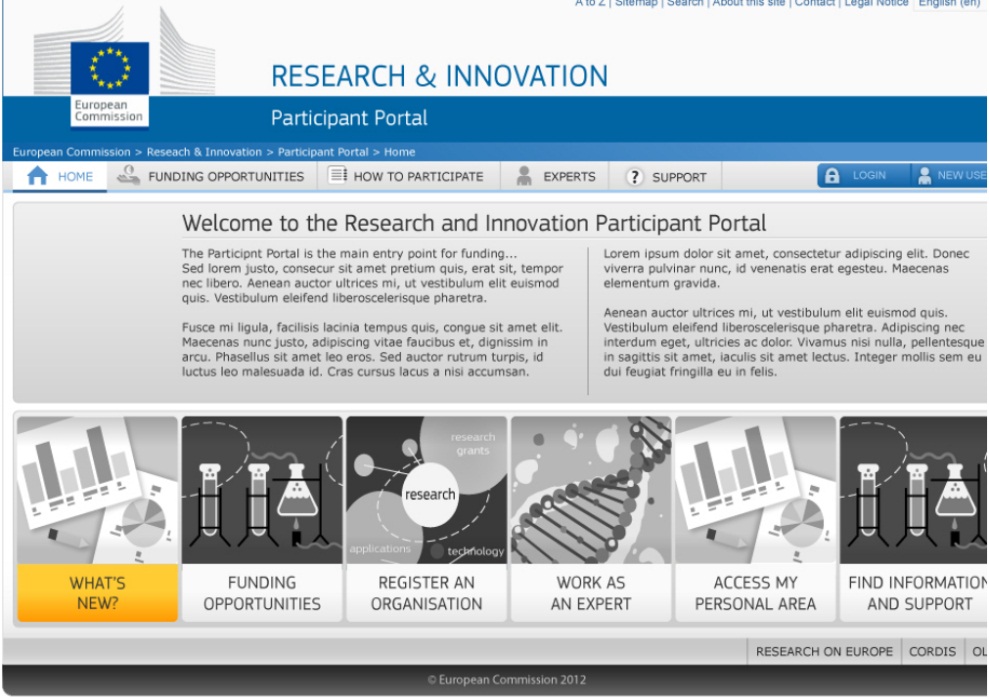 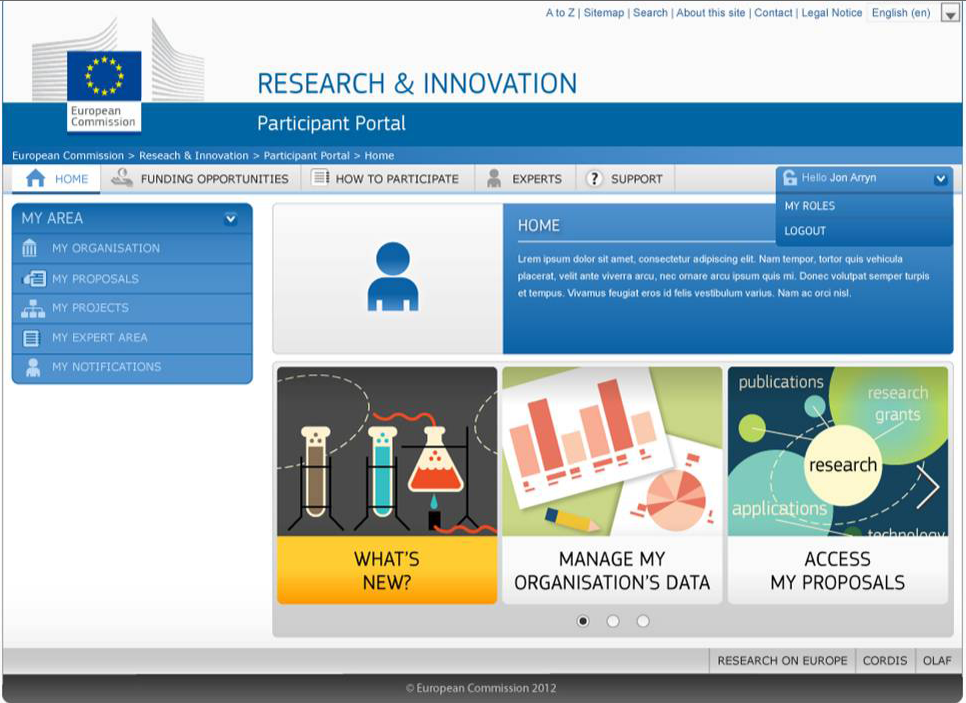 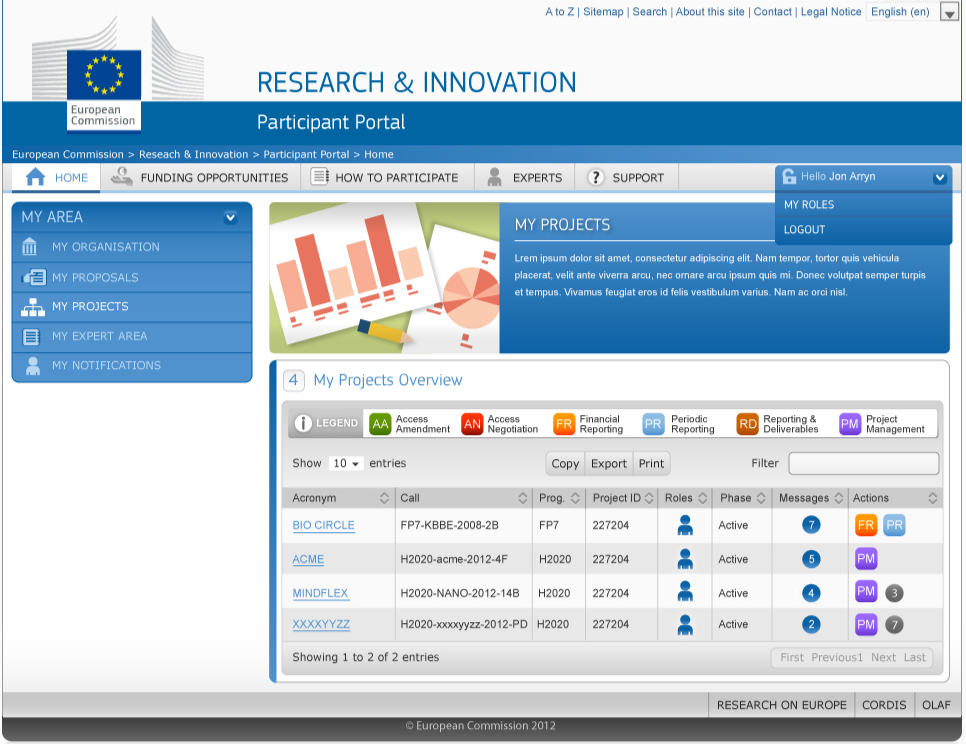